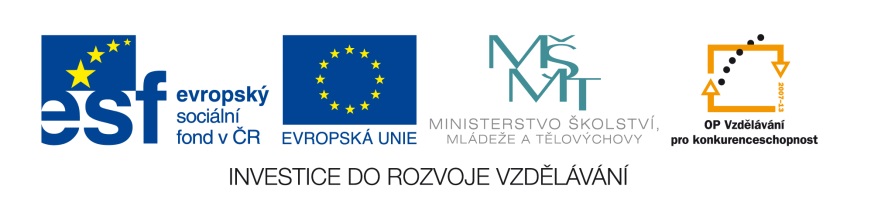 Název příjemce: Základní škola a Mateřská škola Řečice, příspěvková organizace

Registrační číslo projektu: CZ.1.4.00/2.1621

Tematický celek: Vlastivěda
Téma: Josef Jungmann
Klíčová slova: národní obrození, vědecká činnost, dílo
Ročník: 5

Vytvořiila: Mgr. Dagmar Šišková
ČÍSLO MATERIÁLU: VY_52_INOVACE_VL.31.5.Josef Jungmann

ANOTACE: materiál slouží k rozšíření učiva
METODIKA: prezentace slouží k předvedení na interaktivní tabuli
MetodikaŽáci se řídí metodickými pokyny učitele
Metodika
Žáci se řídí metodickými pokyny učitele
Josef jungmann
ŽIVOTOPIS
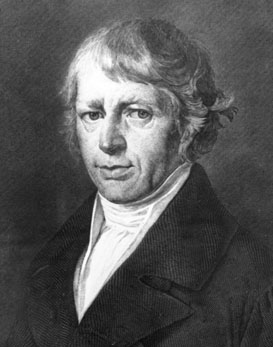 Jungmann se celý život pokoušel položit teoretické základy novému vývoji češtiny, což se mu víceméně podařilo.
Do roku 1788 chodil do školy v Berouně. 
Od tohoto roku do roku 1792 studoval na piaristském gymnáziu v Praze a poté studoval na filozofické fakultě pražské univerzity.
Později (do roku 1799) studoval také práva, ale studium nedokončil.
Od r. 1799 vyučoval na gymnáziu v Litoměřicích, kde se roku 1800 oženil s Johannou Světeckou z Černčic. 
Od roku 1800 na tamním gymnáziu vyučoval češtinu a byl tak prvním učitelem češtiny v Čechách a na Moravě. 
Dnešní litoměřické gymnázium nese jeho jméno.
Roku 1815 odešel do Prahy, kde se stal ředitelem Staročeského gymnázia. 
Nakonec se stal rektorem pražské univerzity.
Pochován je na Olšanských hřbitovech.
DÍLO
Zasloužil se o založení prvního českého vědeckého časopisu Krok. 
Podařilo se mu vydat své životní 
   dílo: pětidílný Slovník česko-německý, 
   který byl druhým základním kamenem 
   pro pozvolné ustanovení normy
   spisovné češtiny.
Chtěl sestavit první českou velkou 
   encyklopedii. 
Je autorem první české romance - 
   Oldřich a Božena.
Přeložil velké množství děl z němčiny, 
   francouzštiny a angličtiny.
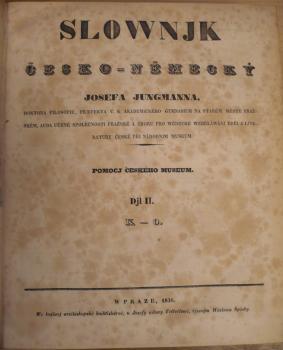 Vědecké publikace
Slovesnost – teorie literatury, líčí zde bohatství české literatury od Husa. Jde o slohovou čítanku.
Historie literatury české aneb soustavný přehled spisů českých s krátkou historií národu, osvícení a jazyka – Toto dílo vychází z díla Dobrovského, jde o soupis všech tehdy známých českých literárních památek. Dělí ji na šest dílů:
Od počátku až po vymření Přemyslovců (1306)
1306 – až do Husa
Od Husa po rozšíření knihtisku
Od rozšíření knihtisku do přemožení nekatolické strany
Od přemožení nekatolické strany do zavedení němčiny do škol a úřadů
Od zavedení němčiny do škol a úřadů do své doby
Slovník česko-německý – pět dílů, přibližně 120 000 hesel
ZDROJE
http://cs.wikipedia.org/wiki/Josef_Jungmann
http://www.google.cz/imghp?hl=cs&tab=wi